Figure 1. Trial and block structure of the experiment. (A) Trial structure of the experiment. Subjects learned four ...
Cereb Cortex, Volume 15, Issue 8, August 2005, Pages 1123–1133, https://doi.org/10.1093/cercor/bhh211
The content of this slide may be subject to copyright: please see the slide notes for details.
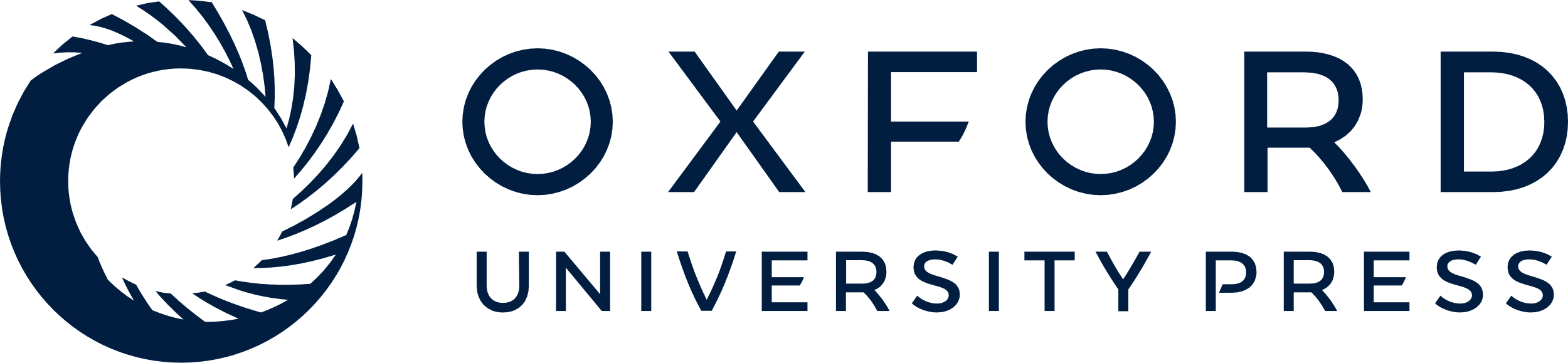 [Speaker Notes: Figure 1. Trial and block structure of the experiment. (A) Trial structure of the experiment. Subjects learned four sequential relations among objects and positions within a 4 × 4 matrix (grid not shown). Each stimulus was presented for 800 ms at a particular position with an inter-stimulus interval (ISI) of 500 ms. Subsequently, subjects were probed and had 2000 ms to determine whether the probe stimulus was identical to one of the four object–position combinations (i.e. an exact match of both stimulus features, the object and the position). Visual feedback was given for 500 ms. In the present example, the probe comprised an old object at a new position, therefore requiring a ‘new’ response. (B) Block structure of the experiment. In the invariant learning condition, positions were invariant in each trial of an experimental block, whereas in the context-specific condition, objects and positions were variable in each trial. For illustration, one invariant position is highlighted by circles. One experimental block comprised 16 trials.


Unless provided in the caption above, the following copyright applies to the content of this slide: © Oxford University Press 2004; all rights reserved]